Fine-Grained Complexity Analysis of Two Classic TSP Variants
Mark T. de Berg			Kevin A. BuchinBart M. P. Jansen 	Gerhard J. Woeginger
June 11th 2017, HALG, Berlin, Germany
The Traveling Salesman Problem
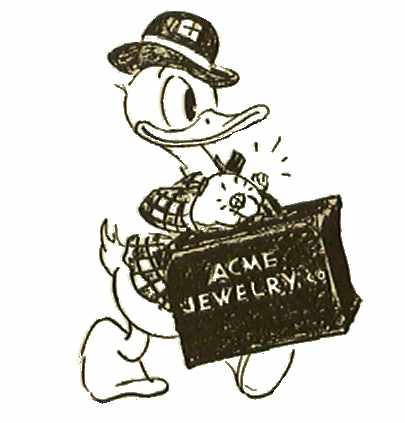 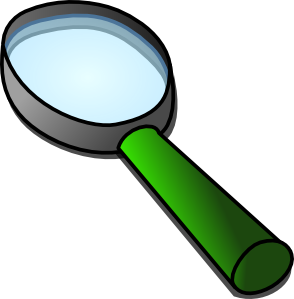 fine-grained
Background of TSP
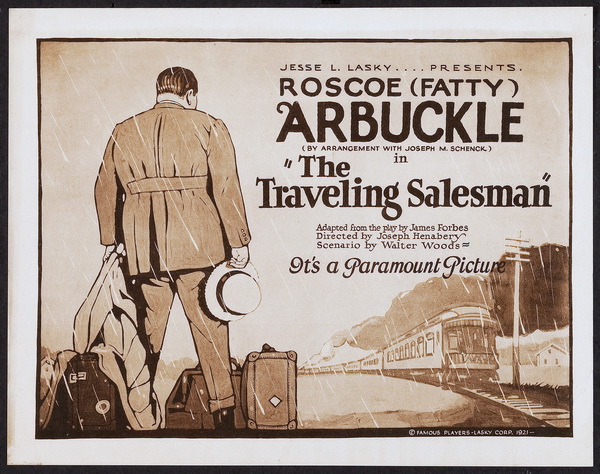 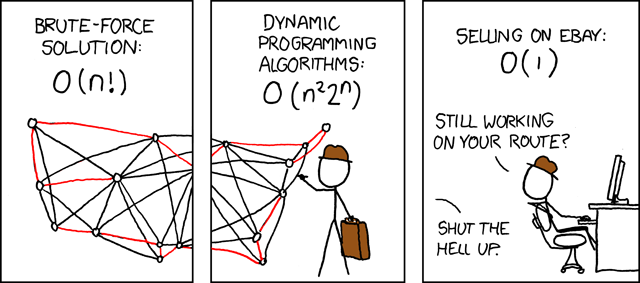 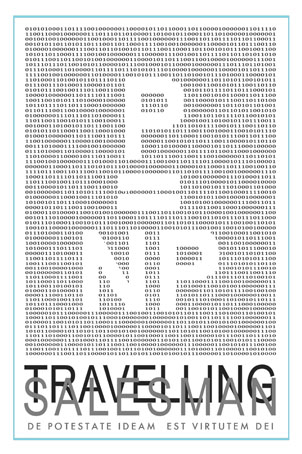 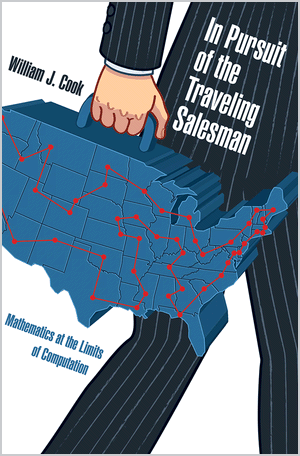 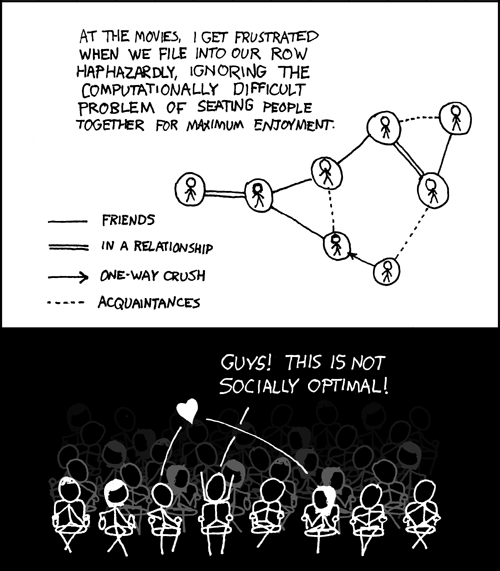 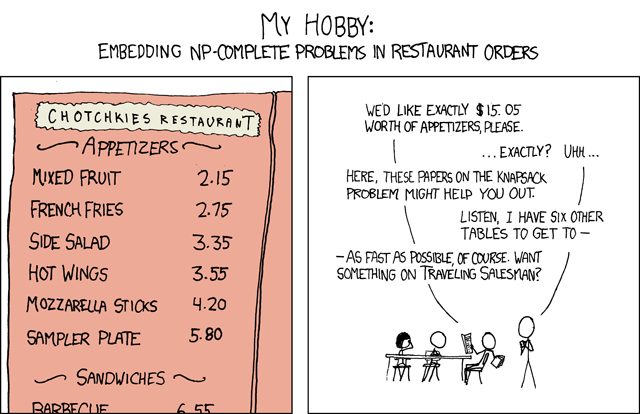 © xkcd.com
3
Variant 1: bitonic tsp
4
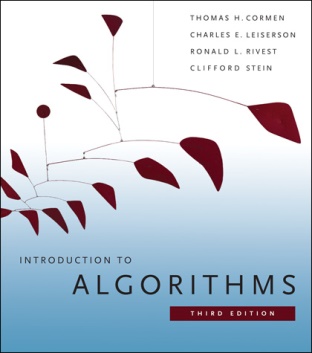 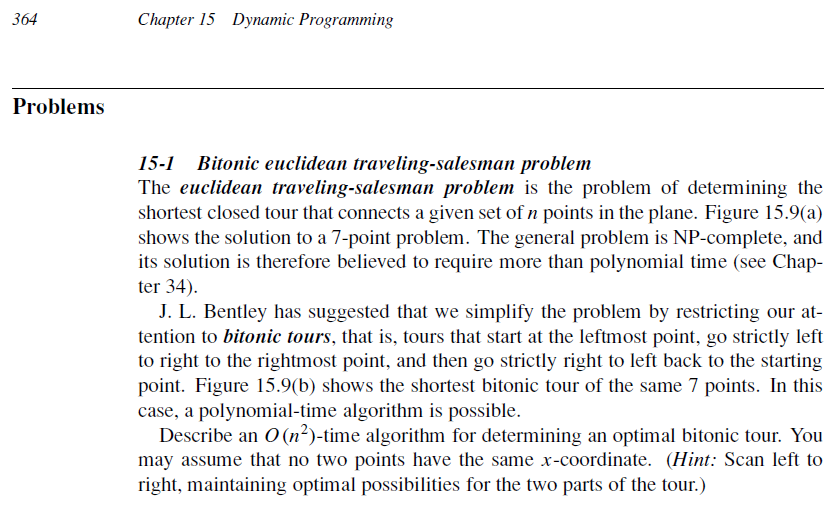 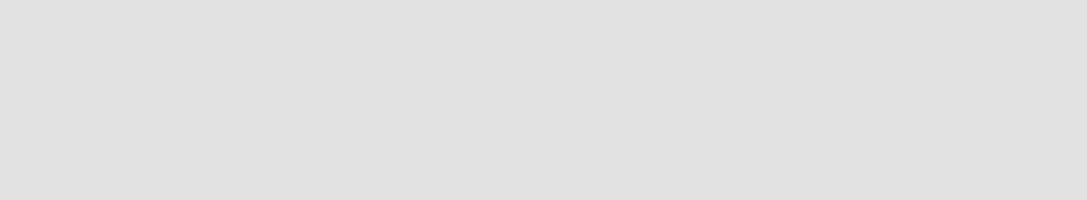 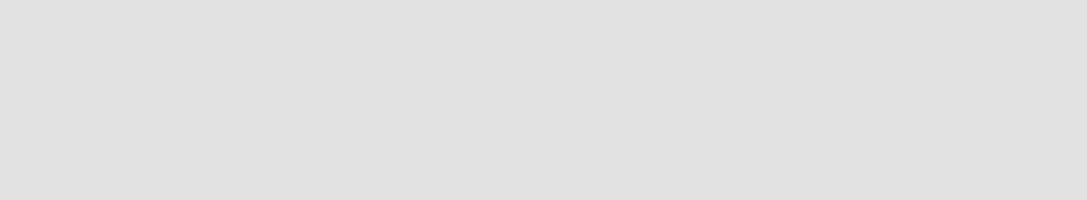 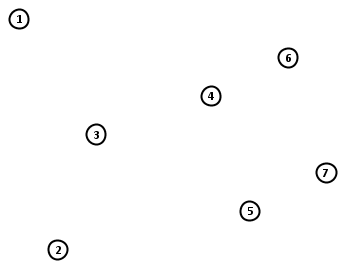 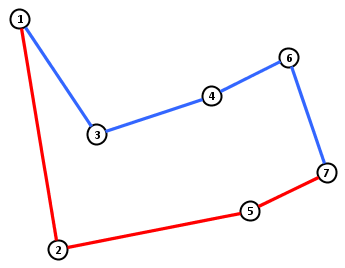 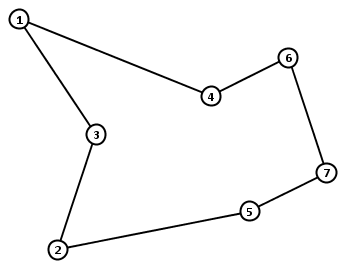 5
Motivating question: 
Does Bitonic TSP require quadratic time?
6
Results on bitonic TSP
We speed up the dynamic program by:
Computing the table implicitly, instead of explicitly
Exploiting semi-dynamic geometric data structures
Some insights into the proof:
Analysis of the structure of the dynamic program
Connection to geometric data structures
7
Partial bitonic tours
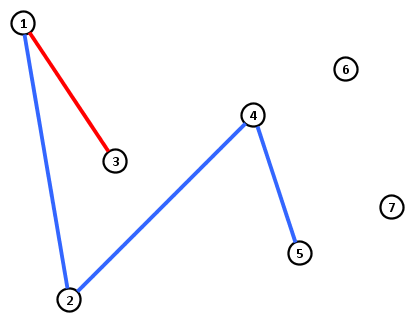 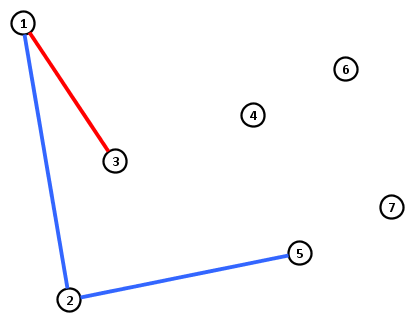 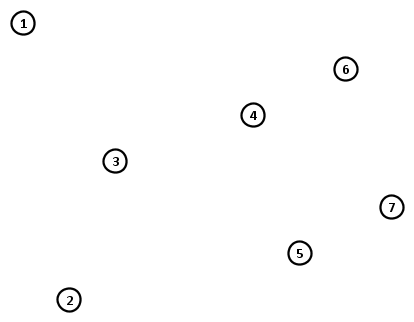 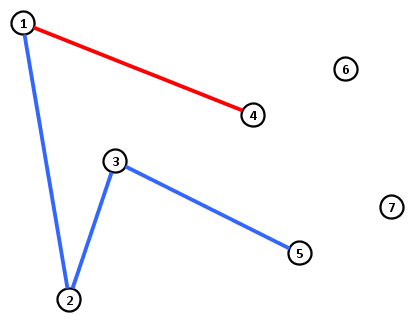 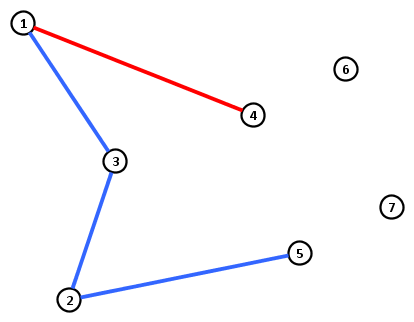 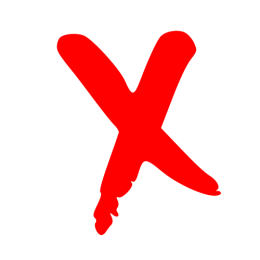 8
Structure of partial tours
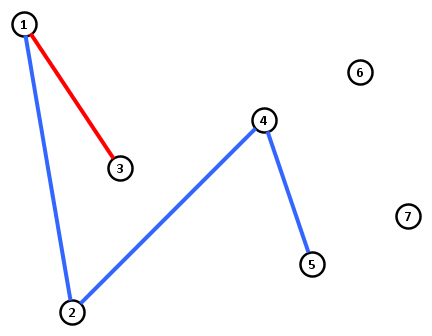 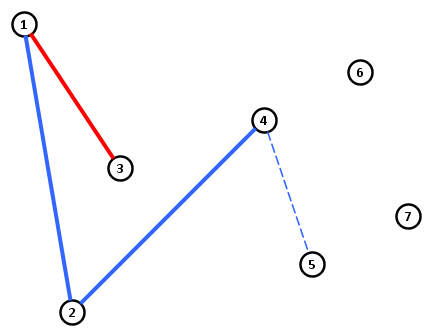 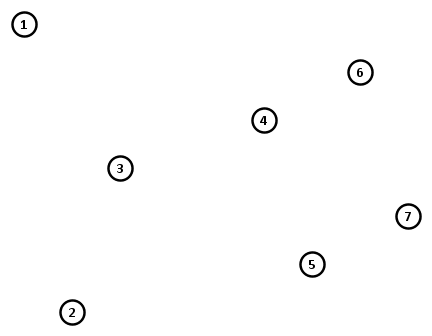 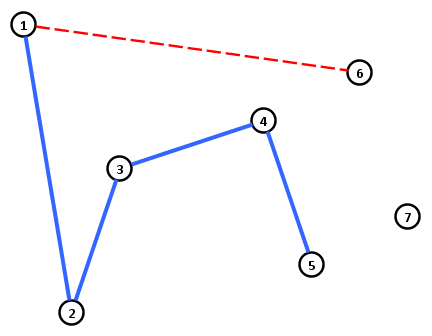 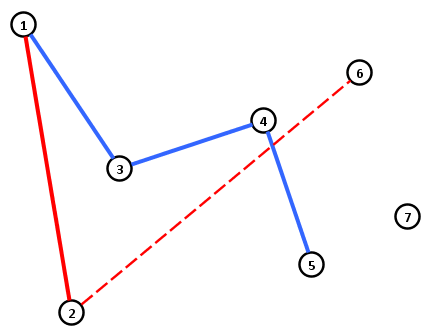 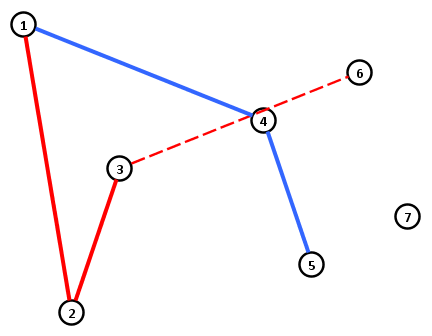 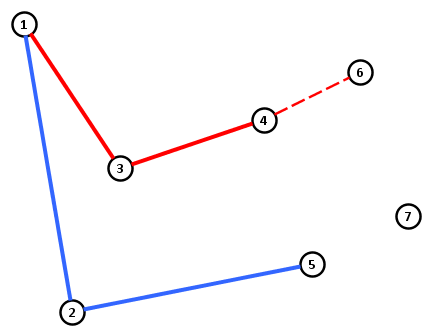 9
Dynamic programming for Bitonic TSP
10
Structure of the dynamic program
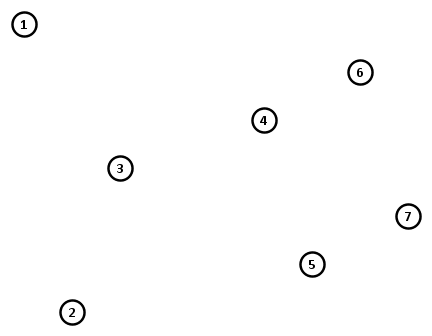 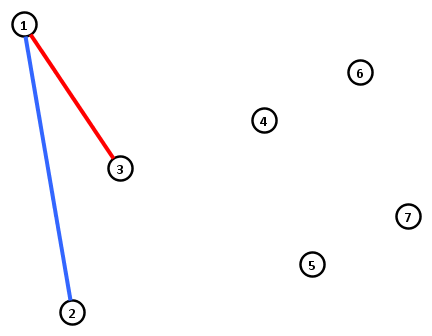 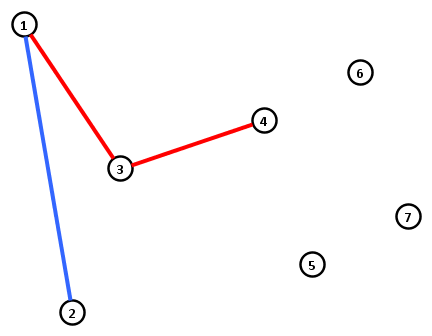 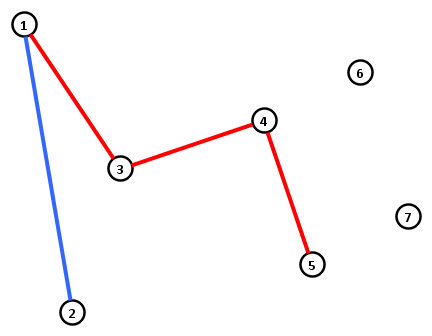 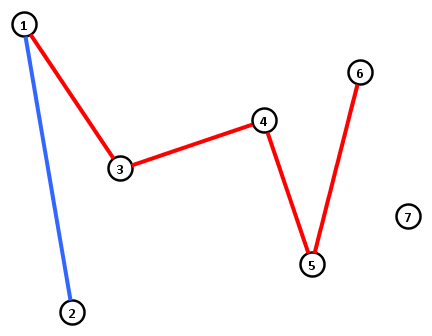 11
Structure of the dynamic program
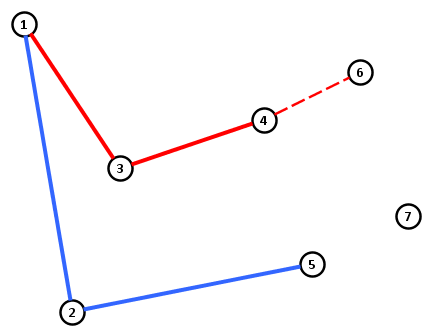 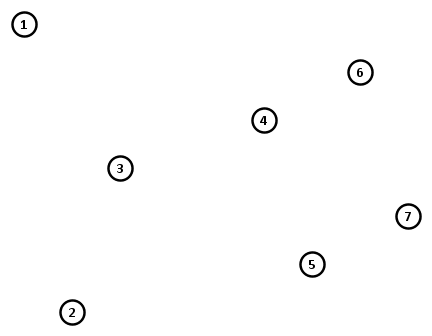 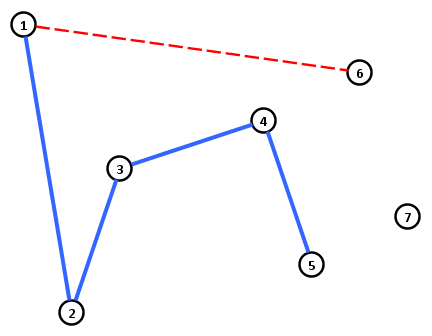 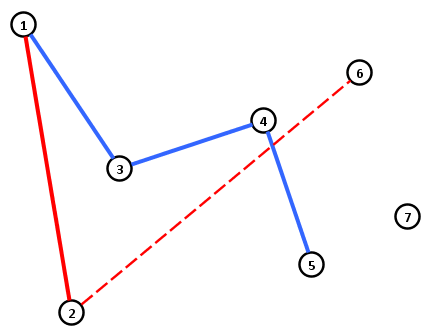 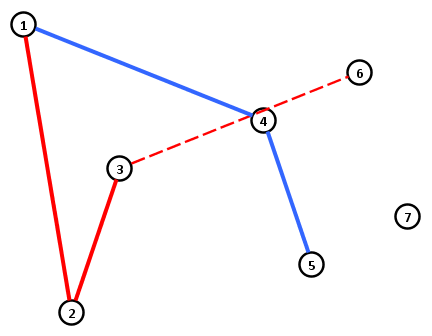 12
Modeling as a dynamic data structure problem
13
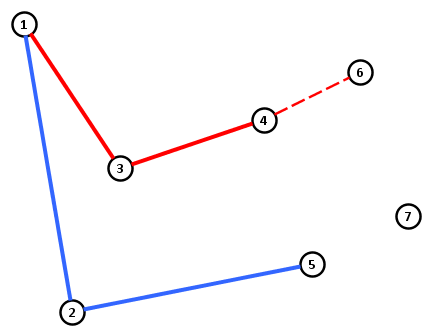 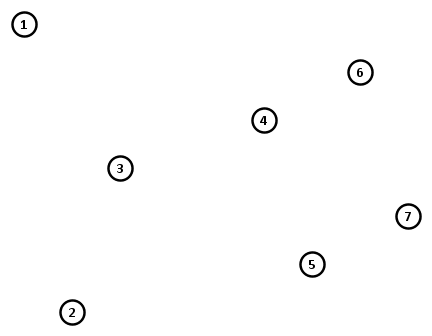 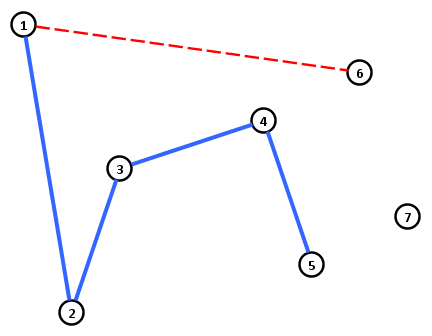 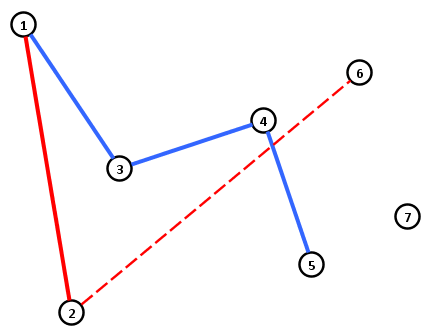 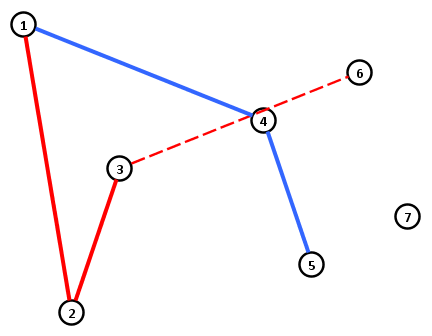 14
Additively weighted Voronoi diagrams
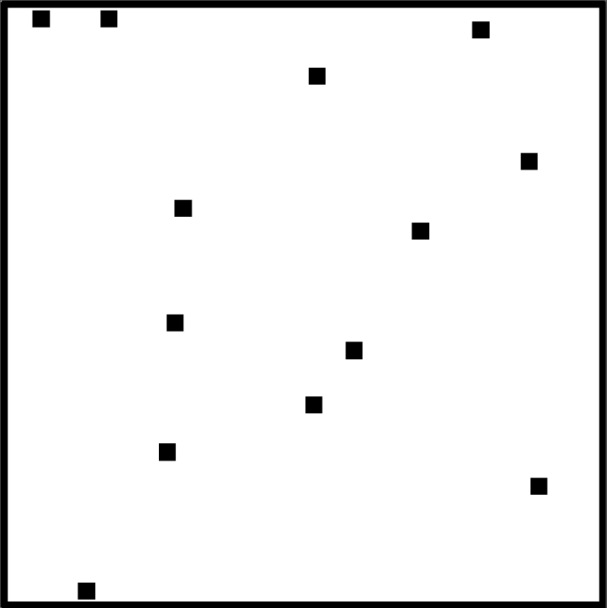 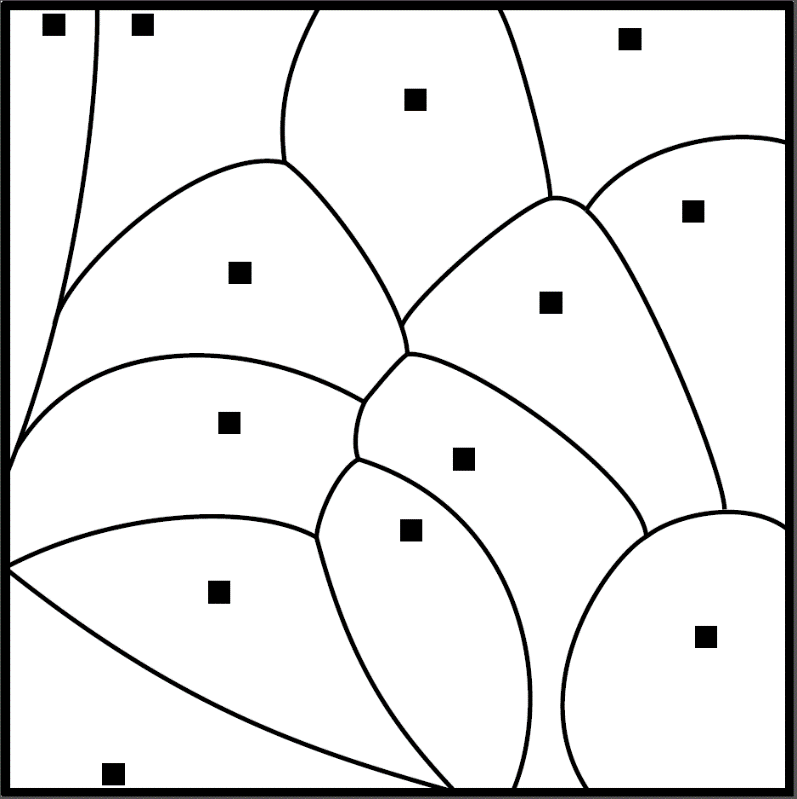 15
16
Local search heuristics for TSP
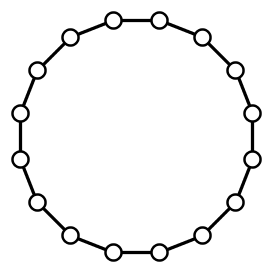 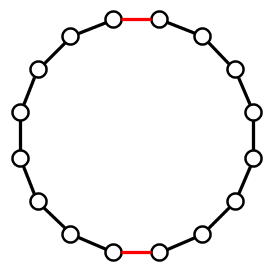 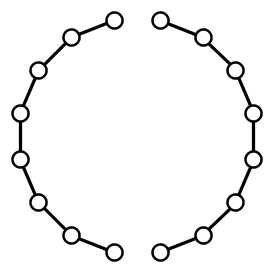 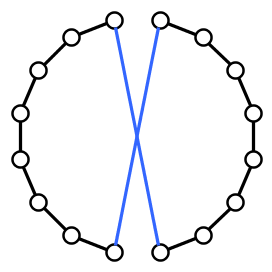 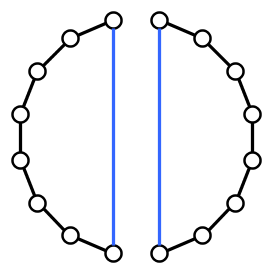 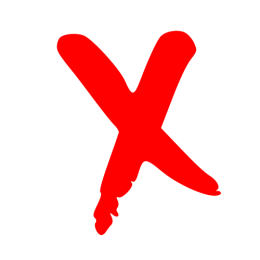 17
[Speaker Notes: As mentioned by Claire Mathieu on Friday.]
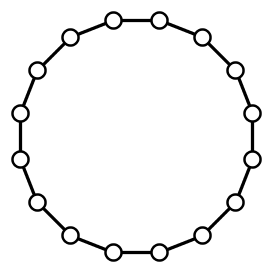 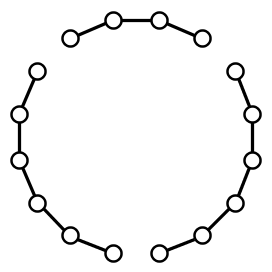 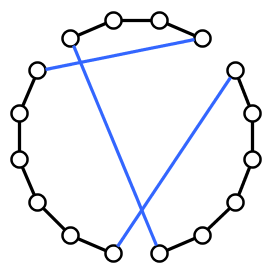 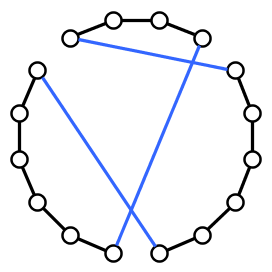 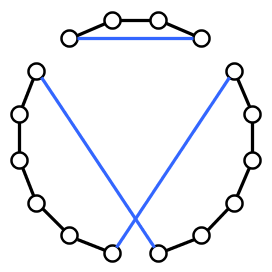 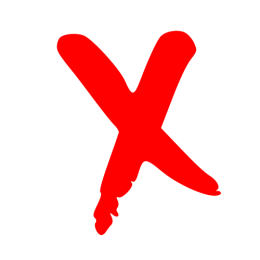 18
19
20
21
[Speaker Notes: 2-opt: easy adversarial argument; must read the entire input.]
22
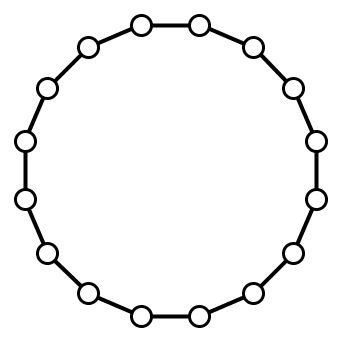 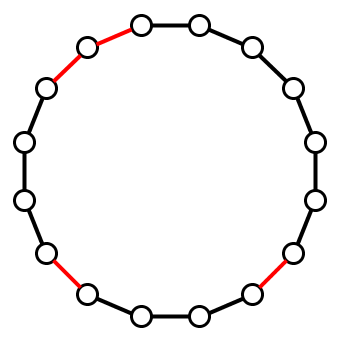 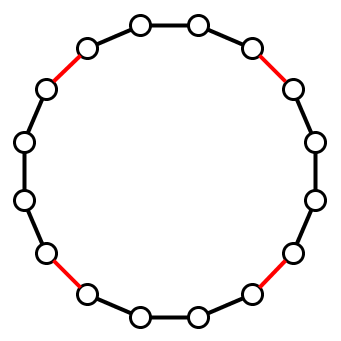 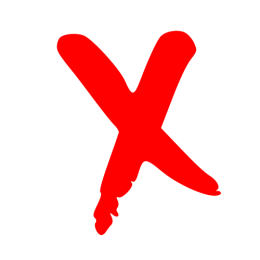 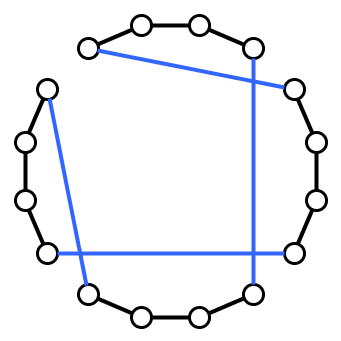 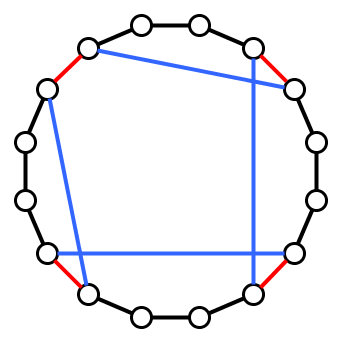 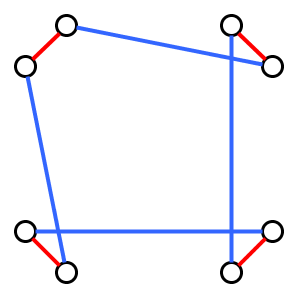 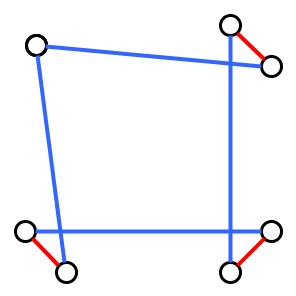 2nd
2nd
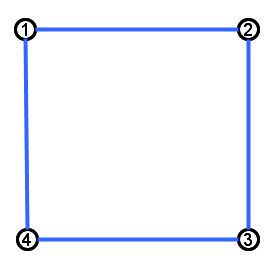 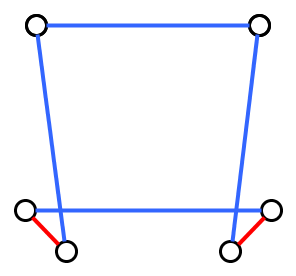 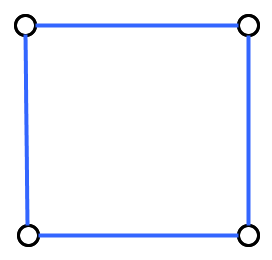 1st
1st
Starting point
1st
2nd
2nd
1st
23
[Speaker Notes: Fix starting point and orientation so that we can talk about the 1st, 2nd, 3rd and 4th deleted edges.]
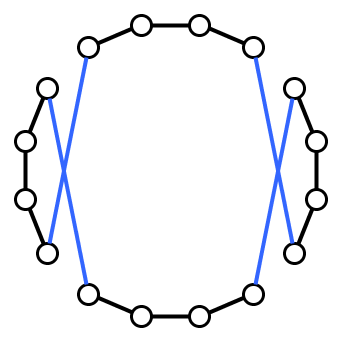 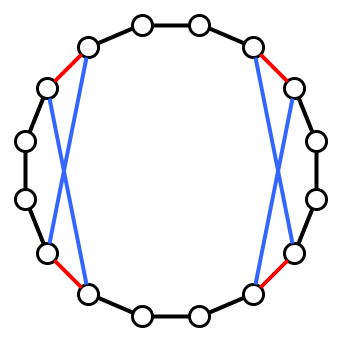 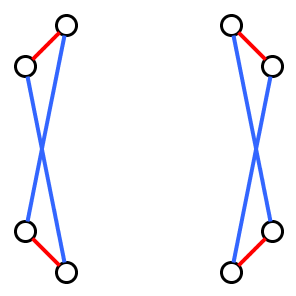 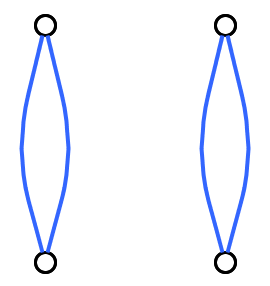 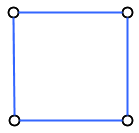 24
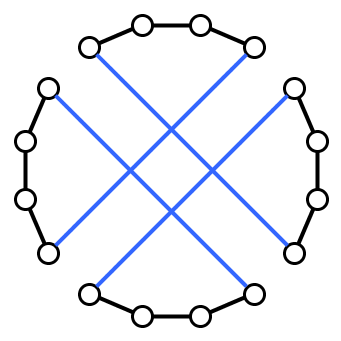 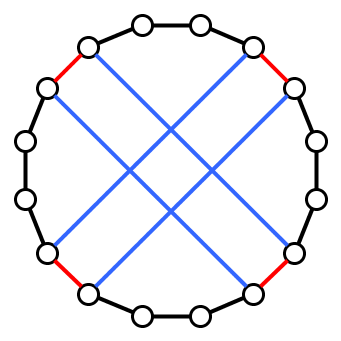 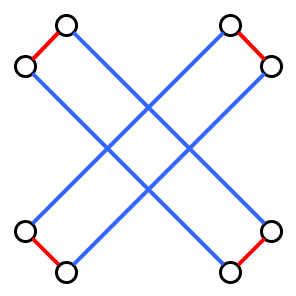 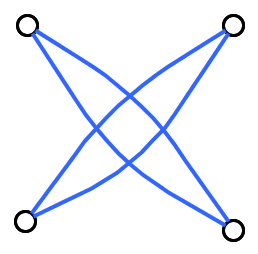 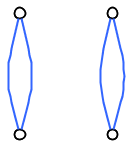 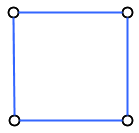 25
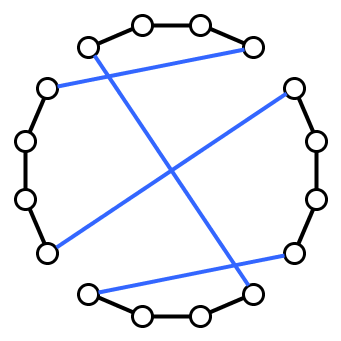 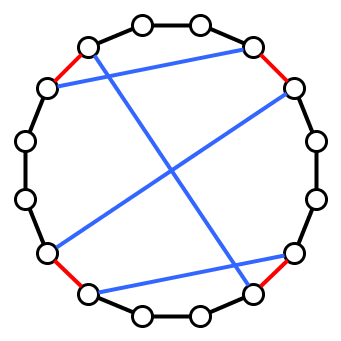 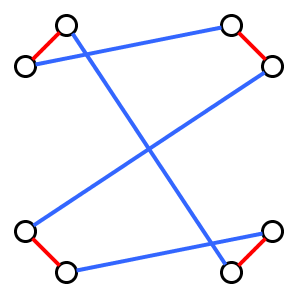 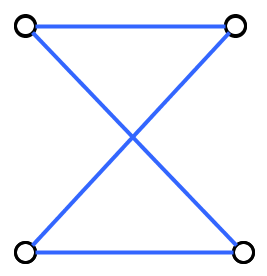 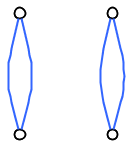 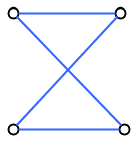 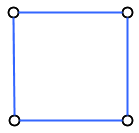 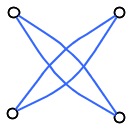 26
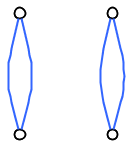 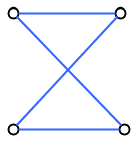 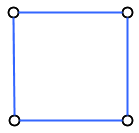 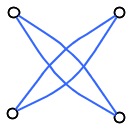 27
Faster algorithm for simple signature
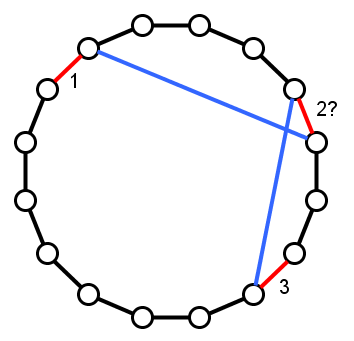 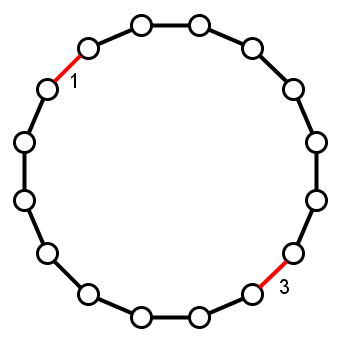 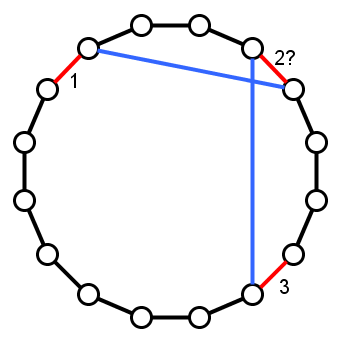 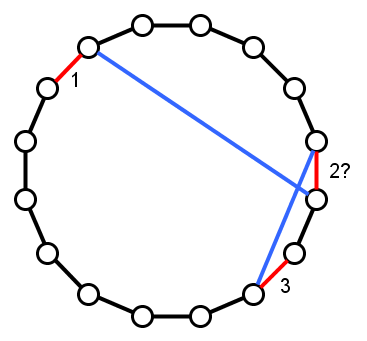 2
2
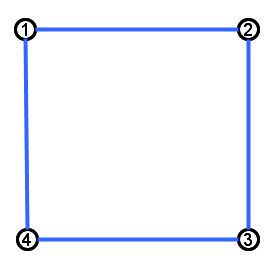 1
1
1
2
2
1
28
Faster algorithm for complicated signature
1
1
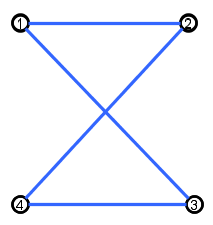 2
2
2
2
1
1
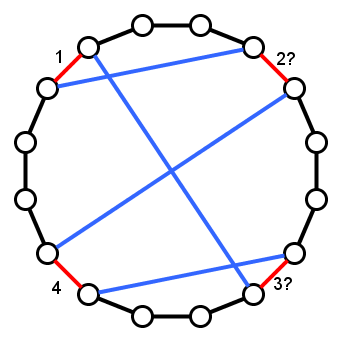 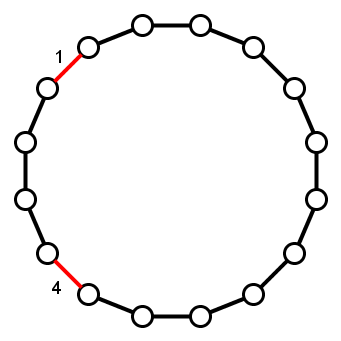 29
[Speaker Notes: Only interaction between the places of the removed edges is the ordering, that is easy to keep track of. Table entry T[i,j] for best cost of placing first i removed edges into first j slots.]
30
Conclusion
THANK YOU!
31
[Speaker Notes: Applications of random-restart hill-climbing for TSP?]
32
Extensions
Using different dynamic data structures, several variants can be solved in near-linear time as well
33
We can also speed up 2-opt optimization for TSP in the plane



Based on data structures for geometric range searching
Preprocess pointset for semi-algebraic range queries
34